УГАО
Понављање
Настанак угла
На слици видимо двије праве t и a које се сјеку у тачки O.
t
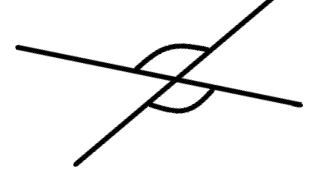 a
O
Двије праве које се сијеку у тачки О образују  4 угла.
УГАО
a
b
A
Угао је дио равни ограничен са двије полуправе које имају заједнички почетак.
Угао, тјеме, краци и област угла
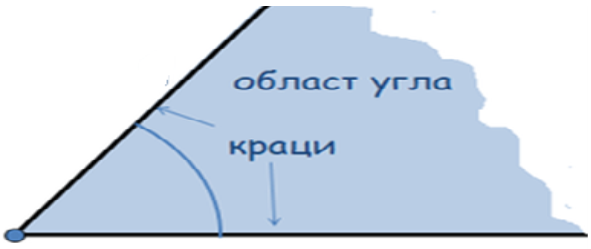 a
тјеме
b
O
Угао има сљедеће елементе:
ТЈЕМЕ
КРАКЕ
ОБЛАСТ УГЛА
Тачка и угао
e
L
M
G
C
d
A
N
Да ли тачке  G и М припадају углу?
ДА
ДА
Да ли тачкa A припада углу?
Да ли тачке  L и N припадају углу?
НЕ
Угао се обиљежава на више начина.
a
а
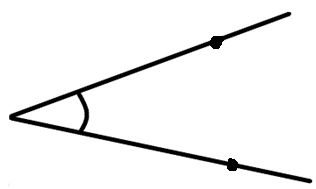 B
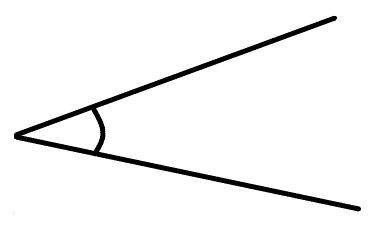 О
О
b
b
L
Ако су обиљежене полуправе Oa i Ob, угао означавамо овако:
Ако су обиљежене  тачке, тачка B на полуправој Oa и тачка  L на полуправој Ob угао означавамо овако:
∡aOb
∡BOL
Врсте углова
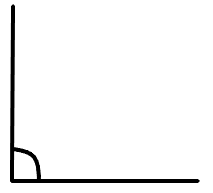 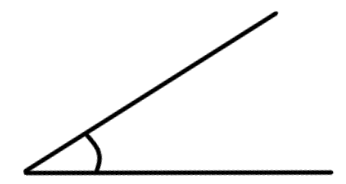 Углове дијелимо на:
Праве 
Оштре 
Тупе
ПРАВИ УГАО
ОШТРИ УГАО
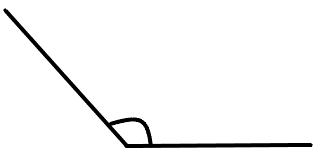 ТУПИ УГАО
Како одређујемо врсту угла помоћу правоуглог троугла?
Троугао ћемо прислонити овако како је приказано на слици.
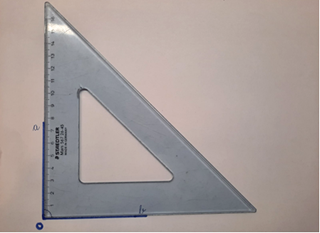 Ако се прави угао на троуглу подудара са крацима угла,  угао је ПРАВИ.
Троугао ћемо прислонити овако како је приказано на слици.
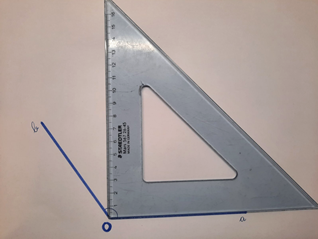 Ако се други крак налази изван троугла, угао је ТУПИ.
Троугао ћемо прислонити овако како је приказано на слици.
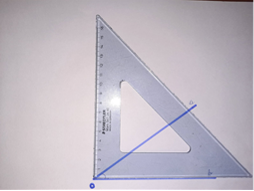 Ако се други крак налази испод троугла, угао је ОШТРИ.
Мјерење времена
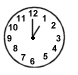 Колико има сати?
1 сат
Који угао образују мала и велика казаљка?
ОШТРИ
Мјерење времена
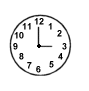 Колико има сати?
3 сата
Који угао образују мала и велика казаљка?
ПРАВИ
Мјерење времена
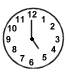 Колико има сати?
5 сати
Који угао образују мала и велика казаљка?
ТУПИ
За домаћу задаћу урадите лекцију у уџбенику на страни 81.